Como planejar um experimento
Planejar o preparo de amostra
Faixa de concentração esperada
Planejar a curva analítica
Faixa linear de acordo com a técnica de análise
Como fazer a curva
Alternativa 3
Alternativa 1
Alternativa 2
Alternativa 1
Variar o volume de solução estoque na matriz
10000 µg mL-1
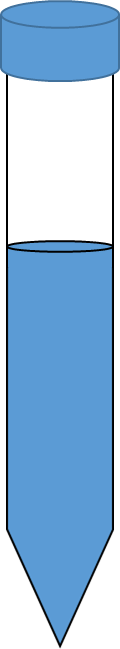 5 µL de padrão
495 µL de matriz
10 µL de padrão
490 µL de matriz
15 µL de padrão
485 µL de matriz
20 µL de padrão
480 µL de matriz
25 µL de padrão
475 µL de matriz
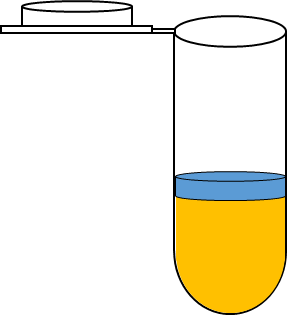 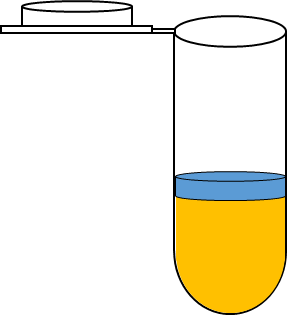 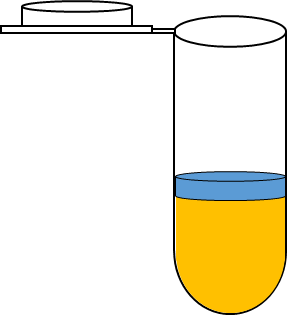 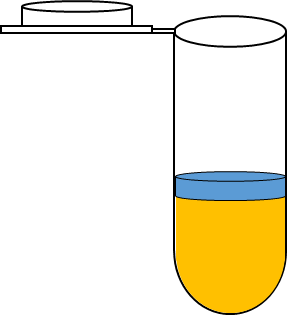 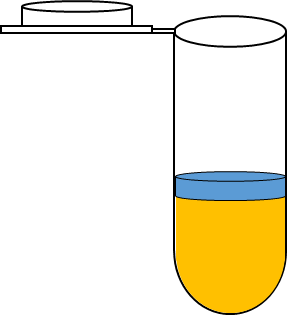 100 µg mL-1
400 µg mL-1
500 µg mL-1
300 µg mL-1
200 µg mL-1
Alternativa 2
Variar a concentração da solução estoque na matriz
20000 µg mL-1
25000 µg mL-1
15000 µg mL-1
10000 µg mL-1
5000 µg mL-1
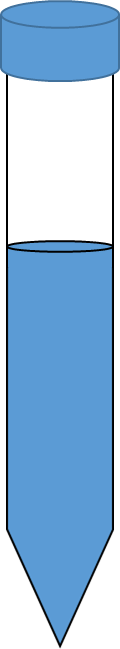 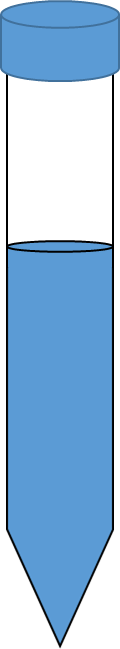 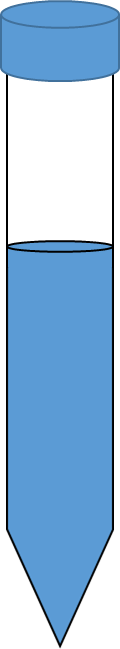 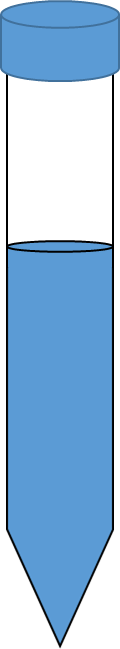 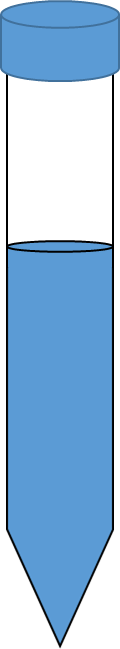 10 µL de padrão
490 µL de matriz
10 µL de padrão
490 µL de matriz
10 µL de padrão
490 µL de matriz
10 µL de padrão
490 µL de matriz
10 µL de padrão
490 µL de matriz
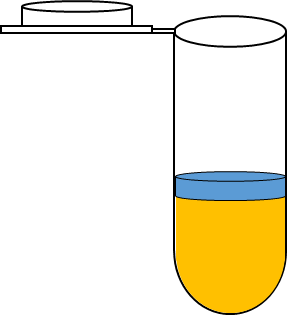 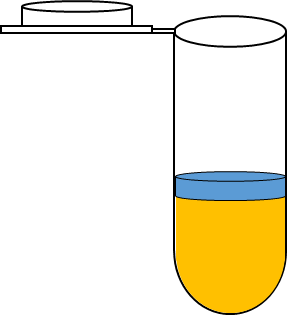 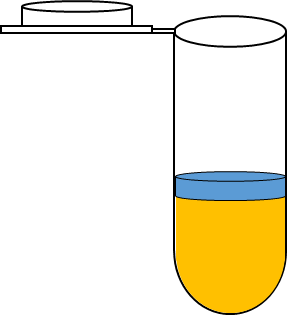 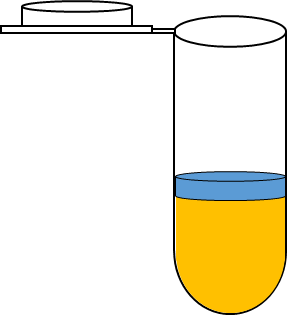 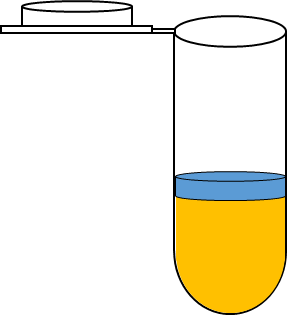 100 µg mL-1
400 µg mL-1
500 µg mL-1
300 µg mL-1
200 µg mL-1
Alternativa 3
Soluções estoque já na matriz, com a concentração desejada
100 µg mL-1
400 µg mL-1
500 µg mL-1
300 µg mL-1
200 µg mL-1
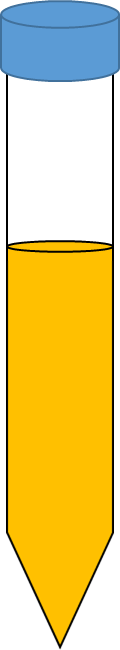 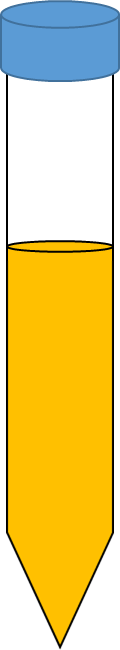 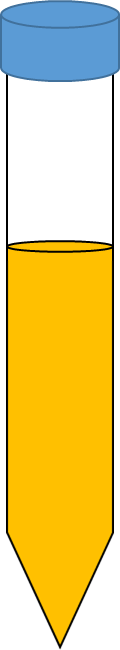 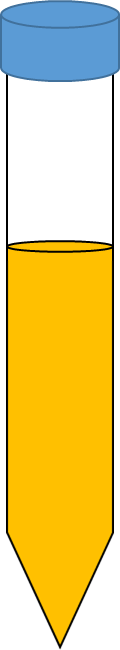 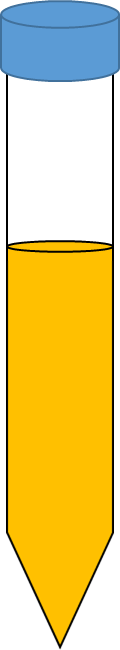 500 µL de matriz
com padrão
500 µL de matriz
com padrão
500 µL de matriz
com padrão
500 µL de matriz
com padrão
500 µL de matriz
com padrão
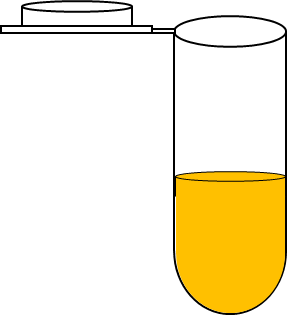 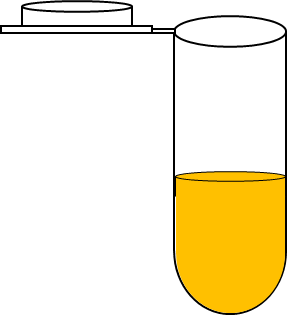 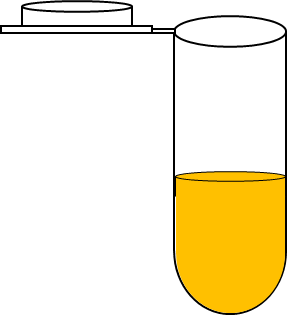 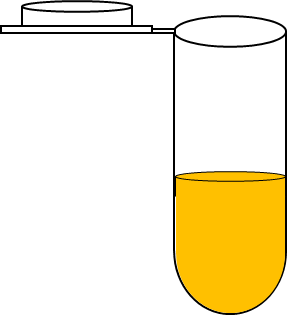 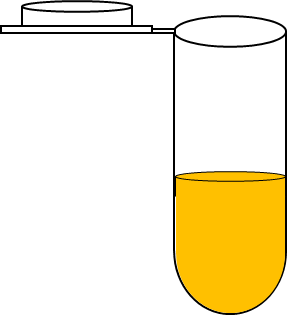 Preparo da curva e da amostra
Curva
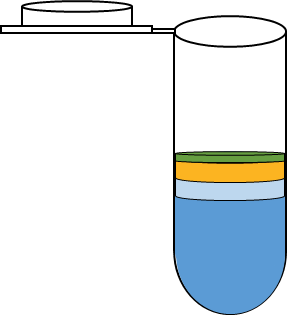 500 µL de água (matriz)
25 µL de padrão de Venlafaxina
25 µL de padrão interno Mirtazapina
10 µL de NaOH
Amostra
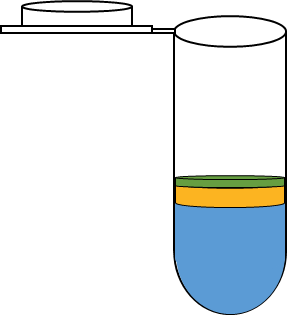 500 µL de amostra de água
25 µL de padrão interno Mirtazapina
10 µL de NaOH
Preparo da curva e da amostra
+ 2 mL de acetato de etila
Coleta 1,5 mL
Secar
Ressuspender 
em 150 µL
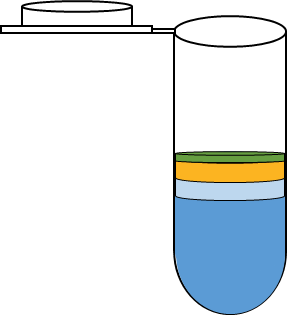 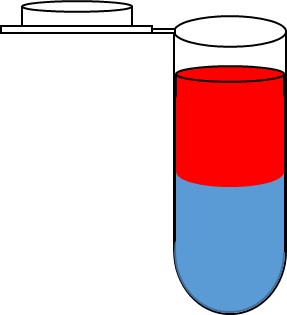 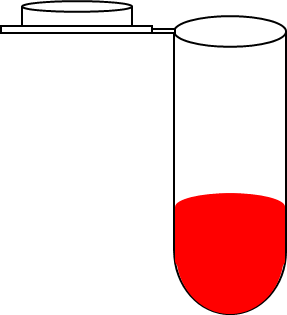 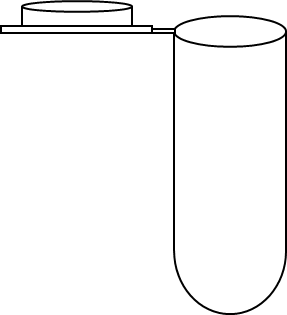 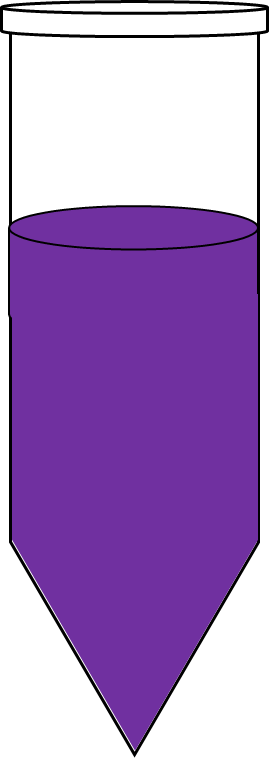 Curva
+ 2 mL de acetato de etila
Coleta 1,5 mL
Secar
Ressuspender 
em 150 µL
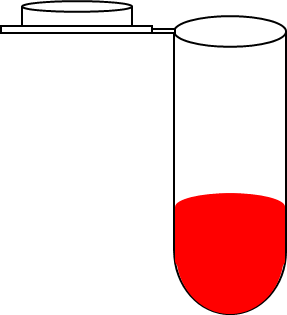 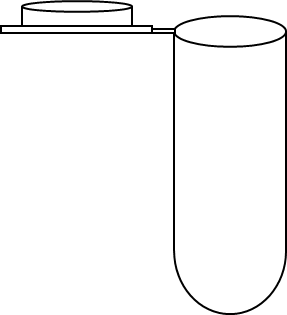 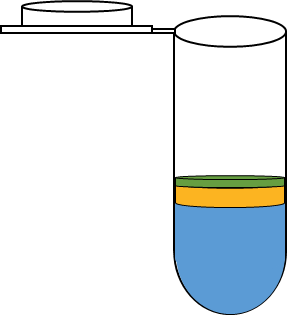 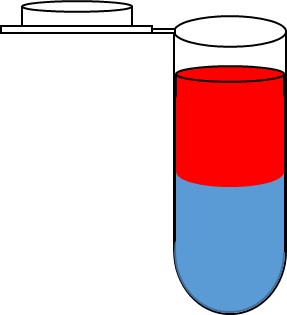 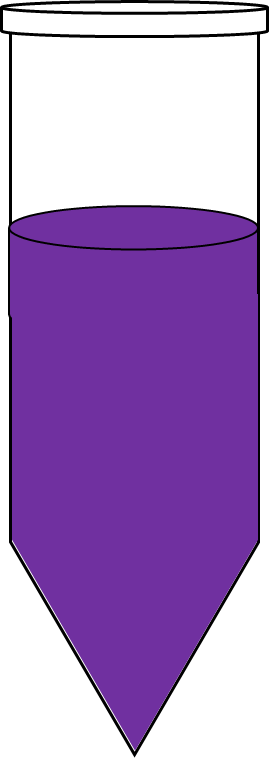 Amostra
Sofreram os mesmos processos
Concentração da curva
Concentração
Sinal analítico
500 µL
50,0 µg mL-1
150 µL
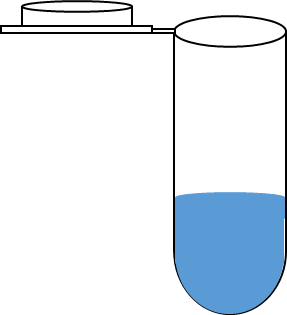 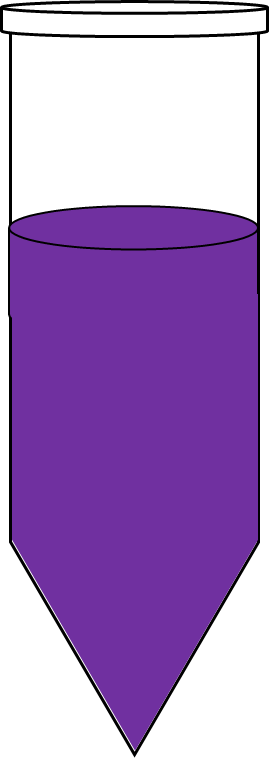 Área analito/Área PI
30,0 µg mL-1
20,0 µg mL-1
Mir
Mir
Mir
Ven
Ven
10,0 µg mL-1
Proporcional à n
Ven
Ven
Ven
Ven
5,00 µg mL-1
Mir
Mir
Ven
Ven
Concentração inicial
Após coletar no fim da extração
Ven
Ven
Mir
Mir
Concentração de Venlafaxina
Ven
Mir
Mir
Ven
Ven
Ven
Ven
Ven
Ven
Ven
Tratamento dos dados
Figura 1 – Curva analítica de venlafaxina
Tabela 1 – Resultados das amostras
Para a amostra 1:
Cálculo da concentração
Tratamento dos dados
Figura 2 – Curva analítica de venlafaxina
Tabela 1 – Resultados das amostras
Para a amostra 1:
Qual volume de diluição do padrão devo considerar?
500 µL
525 µL
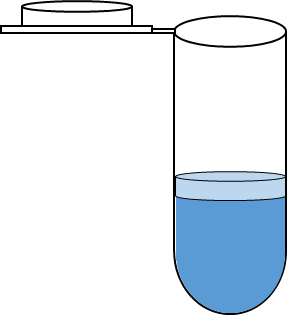 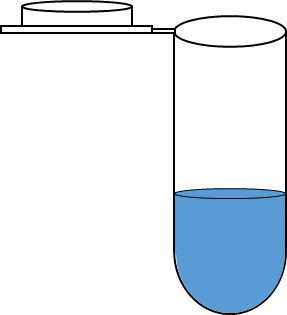